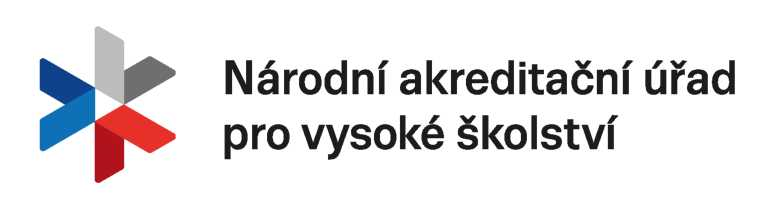 Zhodnocení prvních zkušeností, doporučení pro vysoké školy a hodnotitele
Stanislav Labík

Seminář: První zkušenosti s předkládáním a hodnocením žádostí o institucionální akreditaci

10. dubna 2018
Obecné informace k institucionální akreditaci
Vymezení oblasti vzdělávání a typu SP (ale ne profil SP) 
Doba udělení IA je vždy 10 let
Oprávnění VŠ po udělení IA
Schvalovat SP v daných oblastech a jejich kombinacích
Zřizovat místa mimořádných profesorů
Samostatně uznávat předchozí zahraniční vzdělávání
Spolupráce s AV ČR na základě Rámcové smlouvy

Ale ne
Realizovat bez akreditace kombinované SP s oblastmi vzdělávání mimo IA
Realizovat bez akreditace SP ve spolupráci s jinými organizacemi mimo AV ČR
Realizovat SP pro regulovaná povolení bez schválení regulátorem
Obecné informace k institucionální akreditaci
Obsah žádosti o IA
název vysoké školy,
označení oblasti nebo oblastí vzdělávání, ve kterých vysoká škola na základě akreditace hodlá působit, a typu nebo typů studijních programů,
zprávu o vnitřním hodnocení kvality vzdělávací, tvůrčí a s nimi souvisejících činností vysoké školy a případné dodatky k této zprávě a
sebehodnotící zprávu popisující a hodnotící naplnění jednotlivých požadavků vyplývajících z příslušných standardů pro akreditace, včetně požadavků týkajících se finančního, materiálního a dalšího zabezpečení činnosti vysoké školy a jeho rozvoje.

Vysoká škola dále může k žádosti přiložit hodnocení své činnosti provedené všeobecně uznávanou hodnoticí agenturou, jíž se rozumí zejména agentura, která je zařazená v registru EQAR (Evropském registru agentur zabezpečujících kvalitu) nebo je členem sdružení ENQA (Evropské asociace pro zabezpečování kvality ve vysokém školství); k tomuto hodnocení NAÚ přihlédne.
Metodické materiály
Metodické materiály pro přípravu a hodnocení žádosti o institucionální akreditaci
https://www.nauvs.cz/attachments/article/81/RNAU-schvaleno-2017-25-1-Metodika%20institut%20akreditace.pdf
Projednány s ČKR a RVŠ  

Formuláře pro Expertní posudky a Stanoviska komisí
Formulář pro přípravu návštěvy na místě
Standardy pro akreditace
Funkce standardů pro akreditaci
Standardy pro akreditaci plní při akreditačních postupech několik funkcí:
Mohou sloužit vysoké škole jako metodický materiál
Pro vysokou školu mohou představovat osnovu pro zpracování žádosti
Jsou vodítkem pro hodnotící komisi při posuzování vysoké školy na místě v rámci hodnocení
Obsahují požadavky, které vysoká škola musí splnit, aby prokázala svou způsobilost a kvalitu
Standardy pro institucionální akreditace
Požadavky na institucionální prostředí 

Působnost orgánů vysoké školy, řízení a hospodaření vysoké školy
Poslání a strategie vysoké školy
Aktivity vysoké školy spojené se vzdělávací činností
Tvůrčí činnost vysoké školy
Vnitřní systém zajišťování kvality vzdělávací, tvůrčí a s nimi souvisejících činností a vnitřní hodnocení kvality vzdělávací, tvůrčí a s nimi souvisejících činností vysoké školy
Procesy schvalování, řízení a pravidelného hodnocení kvality studijních programů
Podpůrné zdroje a administrativa
Standardy – institucionální prostředí
Působnost orgánů vysoké školy, řízení a hospodaření vysoké školy
 ověření, zda 
vymezení působnosti, pravomoci a odpovědnosti
orgánů vysoké školy, orgánů fakult vysoké školy, vedoucích zaměstnanců na úrovni vysoké školy a vzájemné vztahy mezi orgány a vedoucími zaměstnanci na úrovni vysoké školy a na úrovni fakult
tvoří ucelený a vnitřně provázaný systém
ověření funkčnosti zapojení studentů do činnosti akademické samosprávy
ověření, zda orgány vysoké školy a součástí vysoké školy vykonávají své působnosti v souladu se zákonem a s vnitřními předpisy
ověření funkčnosti pravidel upravující studium a přijímací řízení
posouzení dlouhodobé ekonomické udržitelnosti 
ověření, že kontrolní systém vysoké školy v oblasti hospodaření funguje
Standardy – institucionální prostředí
Poslání a strategie vysoké školy
posouzení vymezení poslání vysoké školy a propojení poslání a role, kterou vysoká škola plní
posouzení vymezení hlavních strategických cílů ve strategickém záměru
ověření existence souboru ukazatelů, pro naplňování strategických cílů a schopnosti jejich naplňování vyhodnotit
posouzení propojení strategických záměrů na úrovni vysoké školy a jejich součástí
posouzení transparentnosti a srozumitelnosti postupů, dle nichž jsou připravovány a schvalovány strategické materiály
posouzení, zda škola reálně poskytuje přiměřené služby zajišťující rovný přístup ke studiu a pro studenty se specifickými potřebami 
ověření existence etického kodexu
Standardy – institucionální prostředí
Aktivity vysoké školy spojené se vzdělávací činností
posouzení, zda se mezinárodní spolupráce přiměřeně vzhledem k poslání a strategickým cílům školy reálně promítá do vzdělávací činnosti
posouzení, zda se národní a regionální spolupráce přiměřeně vzhledem k poslání a strategickým cílům školy reálně promítá do vzdělávací činnosti
Standardy – institucionální prostředí
Tvůrčí činnost vysoké školy
ověření existence metodiky hodnocení výsledků tvůrčí činnosti uplatňované vysokou školou a posouzení, zda uplatňovaná metodika odpovídá charakteru vysoké školy a zda je reálně uplatňována
posouzení, zda se tvůrčí činnost přiměřeně vzhledem k charakteru vysoké školy reálně promítá do vzdělávací činnosti a zda synergický efekt mezi tvůrčí činností a vzdělávací činností funguje 
posouzení, zda je mezinárodní spolupráce v tvůrčí činnosti vysoké školy přiměřená a zda je rozsah a promítnutí tvůrčí činnosti do spolupráce s praxí přiměřené vzhledem charakteru vysoké školy
Standardy – institucionální prostředí
Vnitřní systém zajišťování a hodnocení kvality vzdělávací, tvůrčí a s nimi souvisejících činností
ověření existence a reálného fungování vnitřního systému zajišťování kvality
posouzení, zda složení rady pro vnitřní hodnocení odráží velikost a charakter vysoké školy a svěřené pravomoci a povinnosti, včetně případného zapojení externích členů; zda byla doložena její pravidelná činnost a její role v systému zajišťování kvality a evidence o provedených hodnoceních
posouzení funkčnosti a účelnosti vymezení struktury řízení a rozdělení zodpovědností v rámci vnitřního systému zajišťování kvality a přiměřenosti jejího zabezpečení 
posouzení, zda jsou ve vnitřním systému zajišťování kvality dostatečným způsobem zahrnuty procesy zpětné vazby
ověření, zda má vysoká škola zavedeny kontrolní procesy a posouzení, zda jsou účinné
Standardy – institucionální prostředí
Procesy schvalování, řízení a pravidelného hodnocení kvality studijních programů
ověření, zda vymezení procesů vzniku, schvalování a změn studijních programů ve vnitřních předpisech a dalších dokumentech vysoké školy tvoří ucelený a vnitřně provázaný systém 
ověření, zda má vysoká škola stanoven soubor vnitřních požadavků na studijní programy, které si bude schvalovat a posouzení, zda soubor požadavků přiměřeně odpovídá standardům 
posouzení na vyžádaném vzorku studijních programů, zda je tento soubor vnitřních požadavků aplikován a zda schválené studijní programy splňují standardy pro akreditace studijního programu
posouzení účinnosti systému pravidelného hodnocení kvality studijních programů
Standardy – institucionální prostředí
Podpůrné zdroje a administrativa
posouzení dostatečnosti celkových kapacit výukových prostor, posouzení adekvátnosti materiálně-technického vybavení a posouzení dlouhodobé stability vysoké školy v této oblasti
posouzení rozsahu, struktury a fungování informačního systému vysoké školy
posouzení kvality informací poskytovaných studentům a uchazečům o studium 
posouzení dostatečnosti knihovních služeb, knihovních fondů a dostupných odborných databází a dalších elektronických informačních zdrojů pro studenty 
posouzení přiměřenosti administrativních kapacit vysoké školy a posouzení přiměřenosti a dostupnosti podpůrných služeb vysoké školy pro studenty
Standardy pro institucionální akreditace
Požadavky na oblast vzdělávání

Povaha, rozsah a struktura vzdělávací činnosti
Zajištění podmínek pro uskutečňování vzdělávací činnosti v dané oblasti vzdělávání
Podpůrné zdroje
Standardy pro institucionální akreditace
B.	Požadavky na oblast vzdělávání
Povaha, rozsah a struktura vzdělávací činnosti
ověření, zda dosavadní uskutečňování studijních programů vysokou školou v dané oblasti vzdělávání dává dostatečnou záruku úrovně kvality vzdělávací činnosti této oblasti
ověření, zda vzdělávací činnost vysoké školy pokrývá dominantní část základních tematických okruhů přináležejících dané oblasti vzdělávání
ověření, zda je záměr dalšího rozvoje vzdělávací činnosti v dané oblasti vzdělávání reálně podložen dosavadní vzdělávací činností a její kvalitou

vše je nutno posuzovat v rámci relevantních součástí vysoké školy, ale výsledné posouzení se týká VŠ jako celku
Standardy - oblasti vzdělávání
II. Zajištění podmínek pro uskutečňování vzdělávací činnosti v dané oblasti vzdělávání

Tvůrčí činnost
Personální zajištění
Mezinárodní působení
Spolupráce s praxí
Standardy - oblasti vzdělávání
II. Zajištění podmínek pro uskutečňování vzdělávací činnosti v dané oblasti vzdělávání
Tvůrčí činnost 
ověření, zda tvůrčí činnost vysoké školy související s danou oblasti vzdělávání dostatečně pokrývá vědní nebo umělecké disciplíny související s danou oblastí vzdělávání
ověření, zda tvůrčí činnost vysoké školy související s danou oblastí vzdělávání celkově odpovídá požadavkům standardů
ověření, zda tvůrčí činnost vysoké školy související s danou oblastí vzdělávání a strategie jejího rozvoje dává dostatečnou záruku uskutečňování a rozvoje vzdělávací činnosti
Standardy - oblasti vzdělávání
II. Zajištění podmínek pro uskutečňování vzdělávací činnosti v dané oblasti vzdělávání
Tvůrčí činnost 
ověření, zda tvůrčí činnost vysoké školy související s danou oblasti vzdělávání dostatečně pokrývá vědní nebo umělecké disciplíny související s danou oblastí vzdělávání
ověření, zda tvůrčí činnost vysoké školy související s danou oblastí vzdělávání celkově odpovídá požadavkům standardů
ověření, zda tvůrčí činnost vysoké školy související s danou oblastí vzdělávání a strategie jejího rozvoje dává dostatečnou záruku uskutečňování a rozvoje vzdělávací činnosti
Standardy - oblasti vzdělávání
II. Zajištění podmínek pro uskutečňování vzdělávací činnosti v dané oblasti vzdělávání
Tvůrčí činnost 
ověření, zda tvůrčí činnost vysoké školy související s danou oblasti vzdělávání dostatečně pokrývá vědní nebo umělecké disciplíny související s danou oblastí vzdělávání
ověření, zda tvůrčí činnost vysoké školy související s danou oblastí vzdělávání celkově odpovídá požadavkům standardů
ověření, zda tvůrčí činnost vysoké školy související s danou oblastí vzdělávání a strategie jejího rozvoje dává dostatečnou záruku uskutečňování a rozvoje vzdělávací činnosti
Standardy - oblasti vzdělávání
II. Zajištění podmínek pro uskutečňování vzdělávací činnosti v dané oblasti vzdělávání
Tvůrčí činnost 
ověření, zda tvůrčí činnost vysoké školy související s danou oblasti vzdělávání dostatečně pokrývá vědní nebo umělecké disciplíny související s danou oblastí vzdělávání
ověření, zda tvůrčí činnost vysoké školy související s danou oblastí vzdělávání celkově odpovídá požadavkům standardů
ověření, zda tvůrčí činnost vysoké školy související s danou oblastí vzdělávání a strategie jejího rozvoje dává dostatečnou záruku uskutečňování a rozvoje vzdělávací činnosti
Standardy - oblasti vzdělávání
II. Zajištění podmínek pro uskutečňování vzdělávací činnosti v dané oblasti vzdělávání
Tvůrčí činnost
ověření, zda tvůrčí činnost vysoké školy související s danou oblasti vzdělávání dostatečně pokrývá vědní nebo umělecké disciplíny související s danou oblastí vzdělávání
ověření, zda tvůrčí činnost vysoké školy související s danou oblastí vzdělávání celkově odpovídá požadavkům standardů
ověření, zda tvůrčí činnost vysoké školy související s danou oblastí vzdělávání a strategie jejího rozvoje dává dostatečnou záruku uskutečňování a rozvoje vzdělávací činnosti v dané oblasti vzdělávání
Standardy - oblasti vzdělávání
II. Zajištění podmínek pro uskutečňování vzdělávací činnosti v dané oblasti vzdělávání
Tvůrčí činnost
ověření, zda tvůrčí činnost vysoké školy související s danou oblasti vzdělávání dostatečně pokrývá vědní nebo umělecké disciplíny související s danou oblastí vzdělávání
ověření, zda tvůrčí činnost vysoké školy související s danou oblastí vzdělávání celkově odpovídá požadavkům standardů
ověření, zda tvůrčí činnost vysoké školy související s danou oblastí vzdělávání a strategie jejího rozvoje dává dostatečnou záruku uskutečňování a rozvoje vzdělávací činnosti v dané oblasti vzdělávání
Standardy - oblasti vzdělávání
Celková struktura personálního zajištění výuky, tvůrčí činnosti a souvisejících činností akademickými pracovníky v dané oblasti vzdělávání odpovídá charakteru uskutečňované vzdělávací činnosti a zajišťuje:
úroveň kvality dané oblasti vzdělávání
garantování studijních programů v této oblasti 
zabezpečení výuky těchto studijních programů

Vysoká škola musí prokázat, že
má kvalitní klíčové akademické pracovníky
dosavadní garanti splňují standardy
personální zabezpečení pokrývá oblast vzdělávání

lze očekávat naplnění standardů i v budoucnosti
Standardy - oblasti vzdělávání
Celková struktura personálního zajištění výuky, tvůrčí činnosti a souvisejících činností akademickými pracovníky v dané oblasti vzdělávání odpovídá charakteru uskutečňované vzdělávací činnosti a zajišťuje:
úroveň kvality dané oblasti vzdělávání
garantování studijních programů v této oblasti 
zabezpečení výuky těchto studijních programů

Vysoká škola musí prokázat, že
má kvalitní klíčové akademické pracovníky
dosavadní garanti splňují standardy
personální zabezpečení pokrývá oblast vzdělávání

lze očekávat naplnění standardů i v budoucnosti
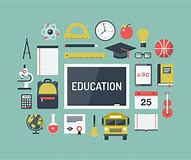 Standardy - oblasti vzdělávání
Celková struktura personálního zajištění výuky, tvůrčí činnosti a souvisejících činností akademickými pracovníky v dané oblasti vzdělávání odpovídá charakteru uskutečňované vzdělávací činnosti a zajišťuje:
úroveň kvality dané oblasti vzdělávání
garantování studijních programů v této oblasti 
zabezpečení výuky těchto studijních programů

Vysoká škola musí prokázat, že
má kvalitní klíčové akademické pracovníky
dosavadní garanti splňují standardy
personální zabezpečení pokrývá oblast vzdělávání

lze očekávat naplnění standardů i v budoucnosti
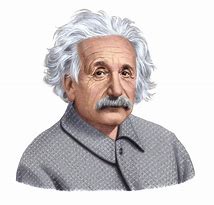 Standardy - oblasti vzdělávání
Celková struktura personálního zajištění výuky, tvůrčí činnosti a souvisejících činností akademickými pracovníky v dané oblasti vzdělávání odpovídá charakteru uskutečňované vzdělávací činnosti a zajišťuje:
úroveň kvality dané oblasti vzdělávání
garantování studijních programů v této oblasti 
zabezpečení výuky těchto studijních programů

Vysoká škola musí prokázat, že
má kvalitní klíčové akademické pracovníky
dosavadní garanti splňují standardy
personální zabezpečení pokrývá oblast vzdělávání

lze očekávat naplnění standardů i v budoucnosti
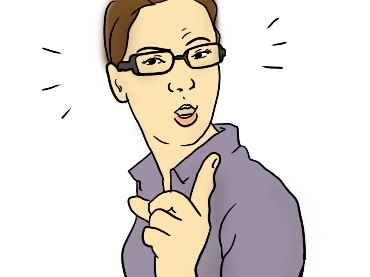 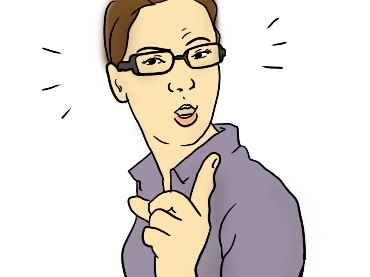 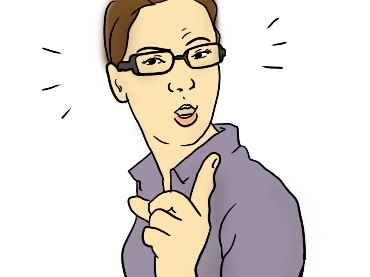 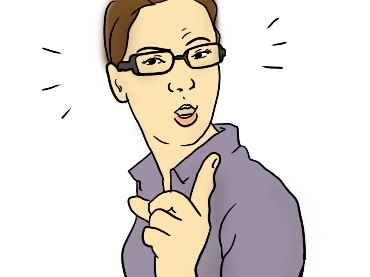 Standardy - oblasti vzdělávání
Celková struktura personálního zajištění výuky, tvůrčí činnosti a souvisejících činností akademickými pracovníky v dané oblasti vzdělávání odpovídá charakteru uskutečňované vzdělávací činnosti a zajišťuje:
úroveň kvality dané oblasti vzdělávání
garantování studijních programů v této oblasti 
zabezpečení výuky těchto studijních programů

Vysoká škola musí prokázat, že
má kvalitní klíčové akademické pracovníky
dosavadní garanti splňují standardy
personální zabezpečení pokrývá oblast vzdělávání

lze očekávat naplnění standardů i v budoucnosti
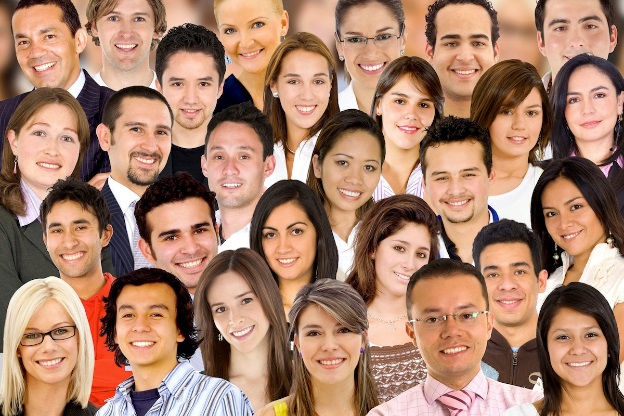 Standardy - oblasti vzdělávání
Mezinárodní působení vysoké školy mající vztah k dané oblasti vzdělávání, zejména zahraniční mobility studentů a akademických pracovníků, integrace možnosti zahraničních mobilit do studia ve studijních programech, a předpoklady pro uskutečňování těchto činností odpovídají charakteru uskutečňované vzdělávací činnosti

Spolupráce s praxí týkající se vzdělávací činnosti odpovídá charakteru uskutečňované vzdělávací činnosti v dané oblasti vzdělávání
Průběh posuzování žádosti
Průběh posuzování žádosti – 150 dní
Formální posouzení žádosti
Vytvoření hodnoticí komise (N+1 dílčích komisí)
Návrh složení komise
Souhlasné vyjádření vysoké školy
Ustavení komise
Školení hodnotitelů
Průběh posuzování žádosti
Činnost komise 
Seznámení se s podklady
Stanovení člena(ů) pro vypracování expertního(ch) posudku (formulář)
Návštěva na místě
Vytvoření stanoviska dílčí komise (místopředseda - formulář)
Schválení stanoviska dílčí komise (lze i PER ROLLAM)
Vypracování souhrnného stanoviska (předseda - formulář)
Schválení souhrnného stanoviska komise (PER ROLLAM)

Spolupráce se zpravodajem (příslušným členem Rady NAÚ) a možné konzultace s kanceláří NAÚ
Průběh posuzování žádosti
Příprava stanovisek zpravodajů 
Seznámení VŠ s podkladovými materiály pro Radu a případné vyjádření VŠ před finálním projednáním 
Projednání na Radě
Probíhající řízení v oblasti IA
Odhadované počty oblastí pro IA2018
Odhadované počty akreditací SP2018
[Speaker Notes: Případné zkrácení lhůt je v kompetenci místopředsedů a předsedkyně/y]
Odhadovaný průběh akreditací SP2018
Oblasti vzdělávání pro akreditací SP
Návštěva na místě
Ověření skutečností, které nelze získat z předložených materiálů
Možnost diskutovat problematické body s akademickou obcí
Organizačně velmi náročná akce – formulář s požadavky dílčí komise – kdy, kde, kdo a co
[Speaker Notes: návštěvy na místě, min 2 osoby, diskuse o nejasných otázkách, koncepce rozvoje, závěrečné práce, laboratoře]
Zkušenosti hodnoticích komisí
Oceňována spolupráce s NAÚ
Kladně hodnocena spolupráce s univerzitou
Některé dílčí komise by uvítaly, kdyby měli předem hodnocení institucionálního prostředí

Termín hodnocení byl napjatý
Problémy spojené s časováním návštěv na místě
Pro některé komise byly materiály málo přehledné
Stížnosti na přílišnou podrobnost hodnocení
Kritika použitých formulářů
Zkušenosti s hodnoticími komisemi
V zásadě se dařilo sestavování komisí ( ale ďábel se ale občas skrývá v detailu)
Významná většina hodnocení byla velmi kvalitní a dává dobrou vysoké škole zpětnou vazbu

Velmi různé požadavky na doplnění předložených materiálů 

Problémy s dostatečnou podrobností a kvalitou hodnocení
Problémy s dodržováním časových lhůt
Poučení pro budoucnost
Zkušenosti jiných vysokých škol jsou pouze omezeně přenositelné
Velká univerzita s desítkami fakult X menší VŠ
Humanitní X Přírodovědecké X Technické X Další
Poučení pro budoucnost
Zkušenosti jiných vysokých škol jsou pouze omezeně přenositelné
Velká univerzita s desítkami fakult X menší VŠ
Humanitní X Přírodovědecké X Technické X Další

Nevstoupíš dvakrát do téže řeky
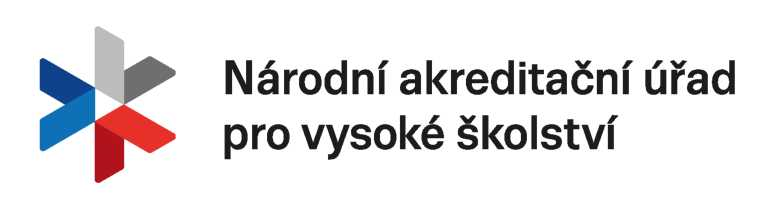 Zhodnocení prvních zkušeností, doporučení pro vysoké školy a hodnotitele
Dosavadní zkušenosti je zatím velmi málo, zvažujeme možnost podobné akce v době, kdy budeme mít výrazně více zkušeností.
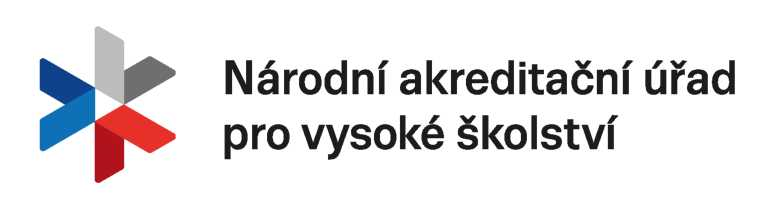 Děkuji Vám za pozornost